Disaster Case Management Training
Practice Exercise 
The Scenario
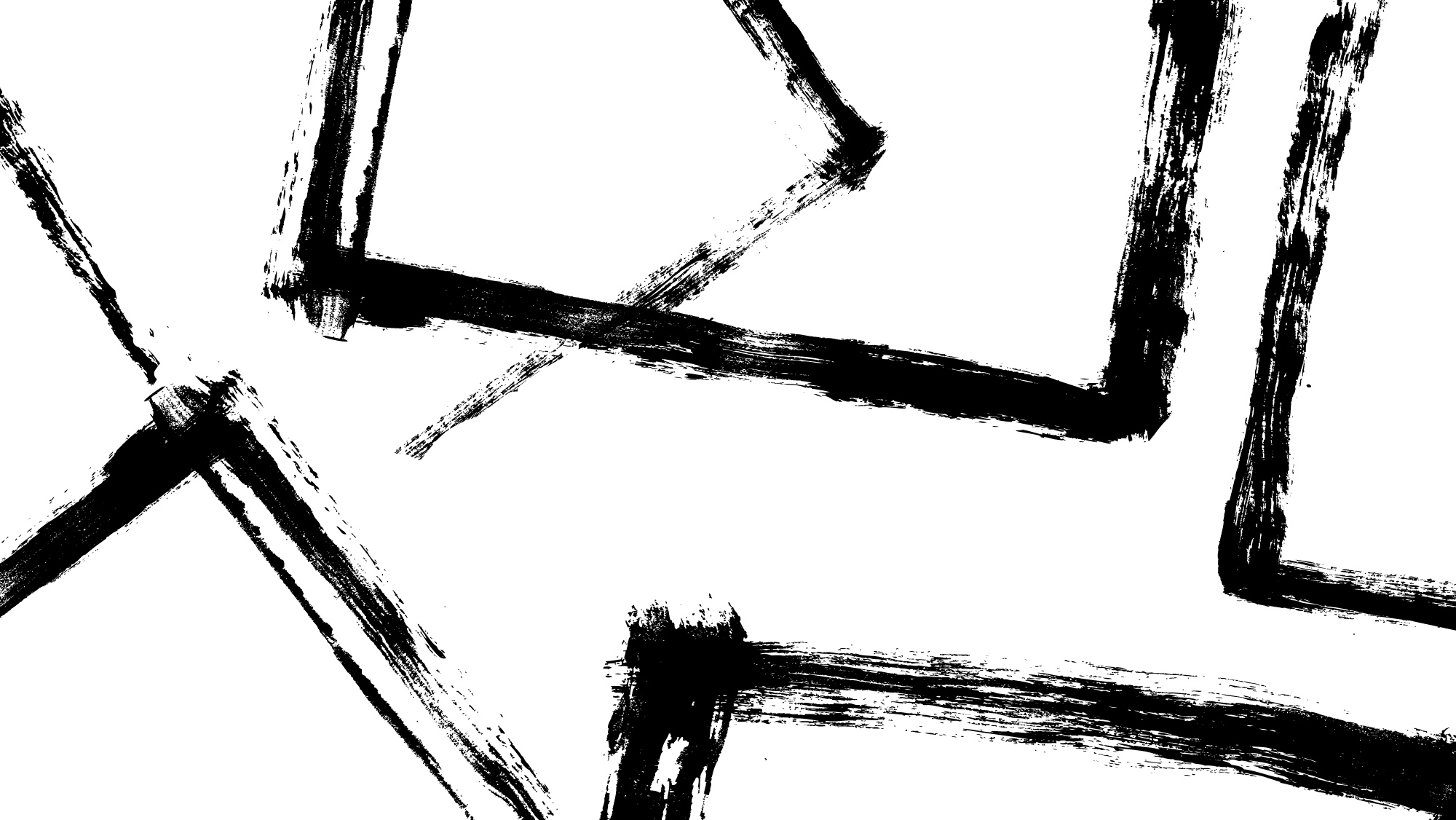 A Day Like The Others
On April 9th in the metro Atlanta area, we woke up to what we thought was a normal day in April. It is Friday, Good Friday as a matter of fact a few days after Passover and right before Ramadan. 

Early morning temps are in the upper 70s with humidity at 97%. The air feels thick and heavy. Meteorologists on all major networks are warning that the conditions can turn ‘ugly’ and to be prepared for thunderstorms.

09:45 a.m. National Weather Service (NWS) has issued a Severe Storm Warning with hail, in effect until 6:00 pm for the Metro Area.
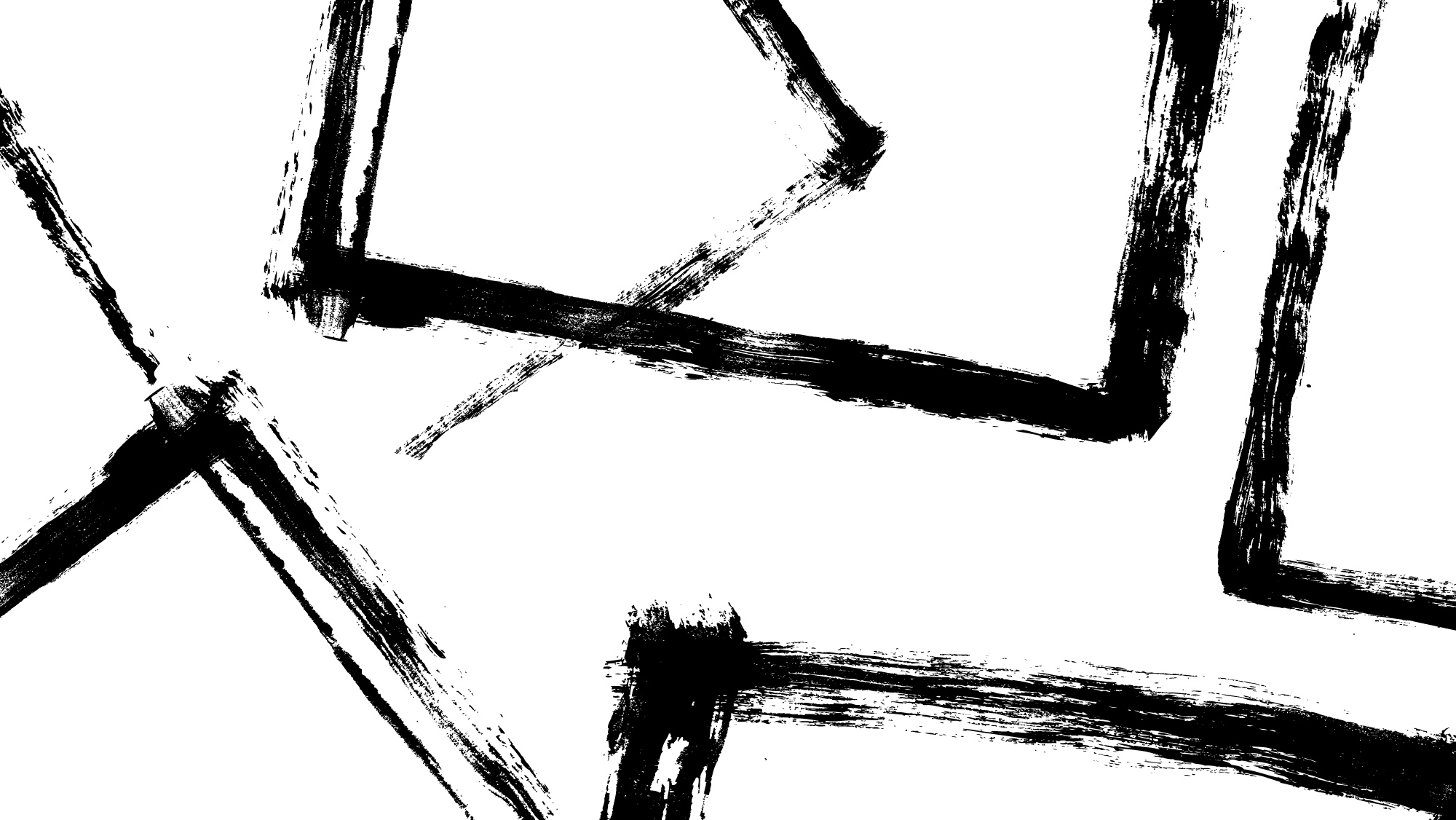 A Day Like The Others
11:00am As the sky continually darkens; the air grows heavier, and you can smell the rain. An update comes in from the NWS a tornado has touched down near Kennesaw and the Severe Storm Warning has been changed to a Tornado Warning. The track of the storm has been plotted and moving in a Northeasterly direction at 12 miles per hour. 
1:00pm Update:
Initial Damage Assessment 4 Counties with damage: Cobb, Fulton, Dekalb and Gwinnett. Emergency Management Agencies report over 2000 calls from residents requesting assistance. 
ANOTHER GOOD FRIDAY TORNADO IN ATLANTA!!!!
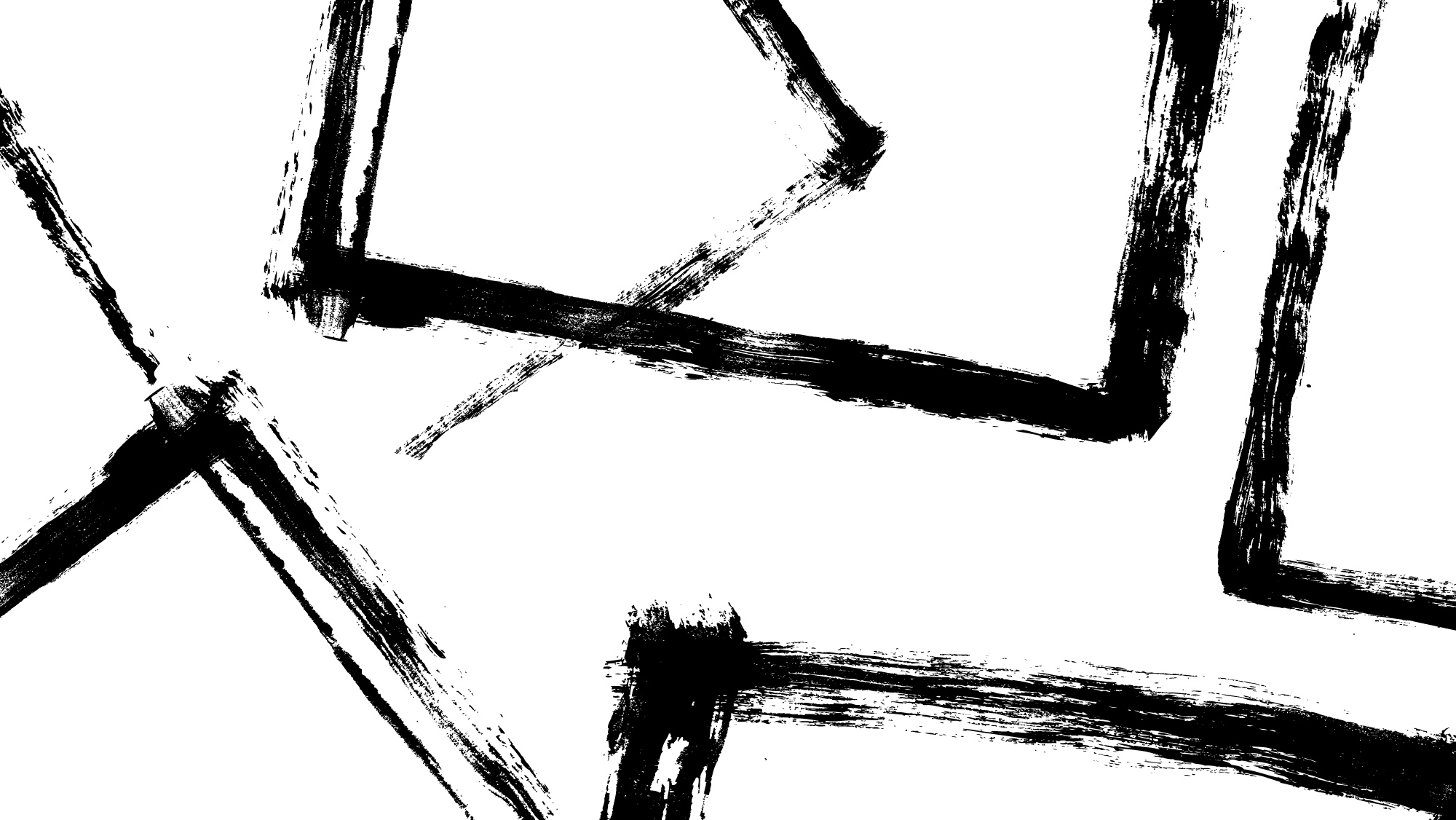 A Day Like The Others
First Responders from City, County and NGO have responded and are providing their respective agency’s services.

Due to the scope and size of the event the governor requested and received a Presidential Declaration which means that FEMA assistance is available to residents with damage.

However; there are still some unmet needs that must be addressed, which leads to the development of Long Term Recovery Groups in order to provide case management to the families impacted. Fast Forward 6 Weeks.
Spring 20__ Tornadoes
Damage Assessment: Homes Impacted   1527
Single Family Dwellings:
Destroyed	287
Major            190
Minor		547
Multi Family Dwellings
Destroyed	115
Major            138
Minor		250
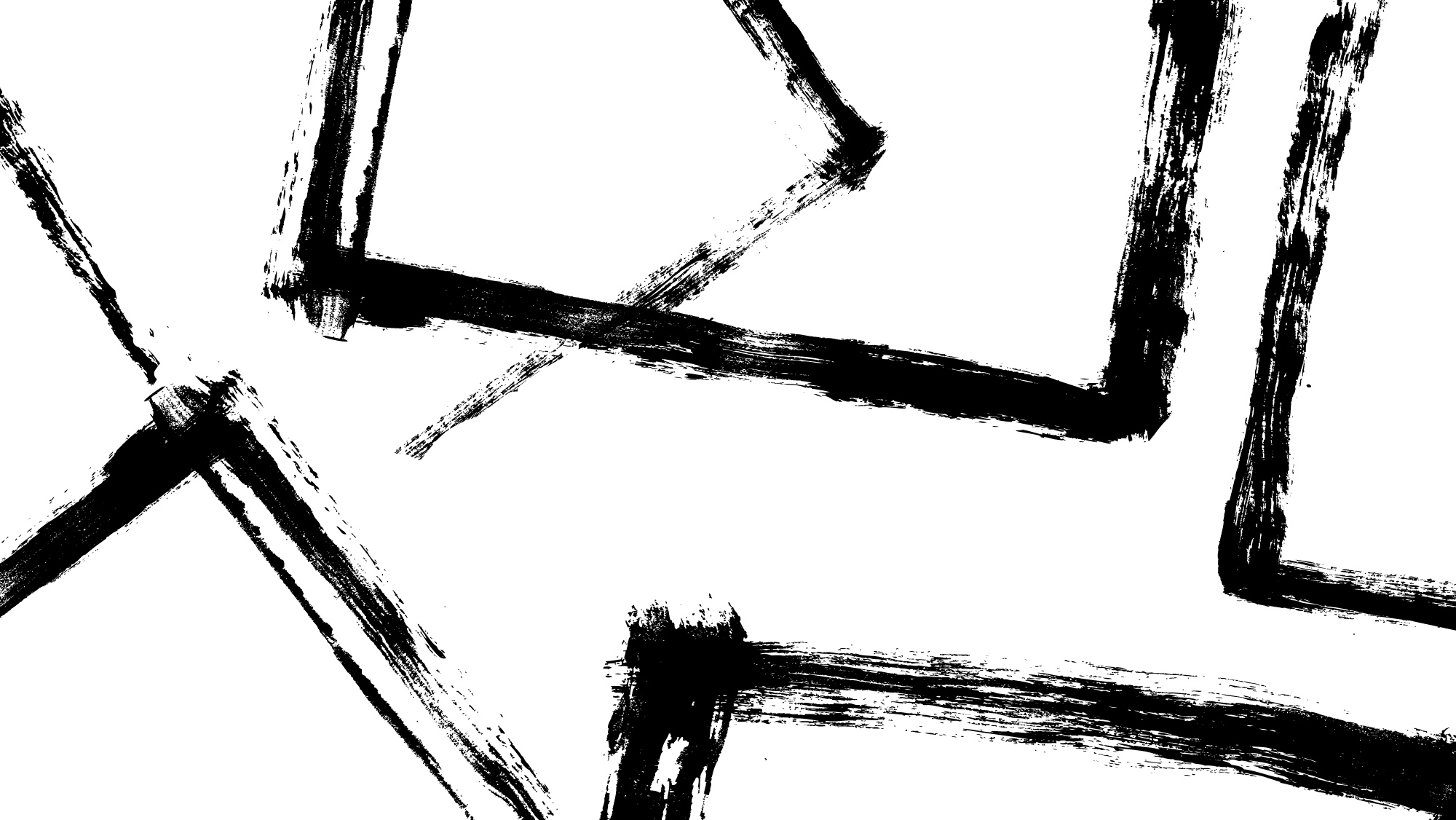 TASKS
Review Case Notes
Prepare for Interview
Interview Client
Develop Plan For Assistance With Client
Prepare Appropriate Paperwork
Prepare Presentation for Long Term Recovery Group (LTRG)